A Guide to:The UK’sGlobal Anti-Corruption Sanctions Regime
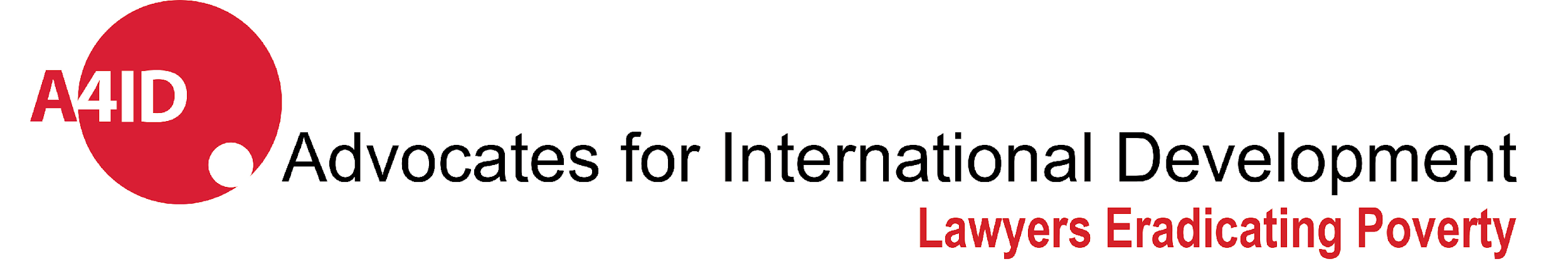 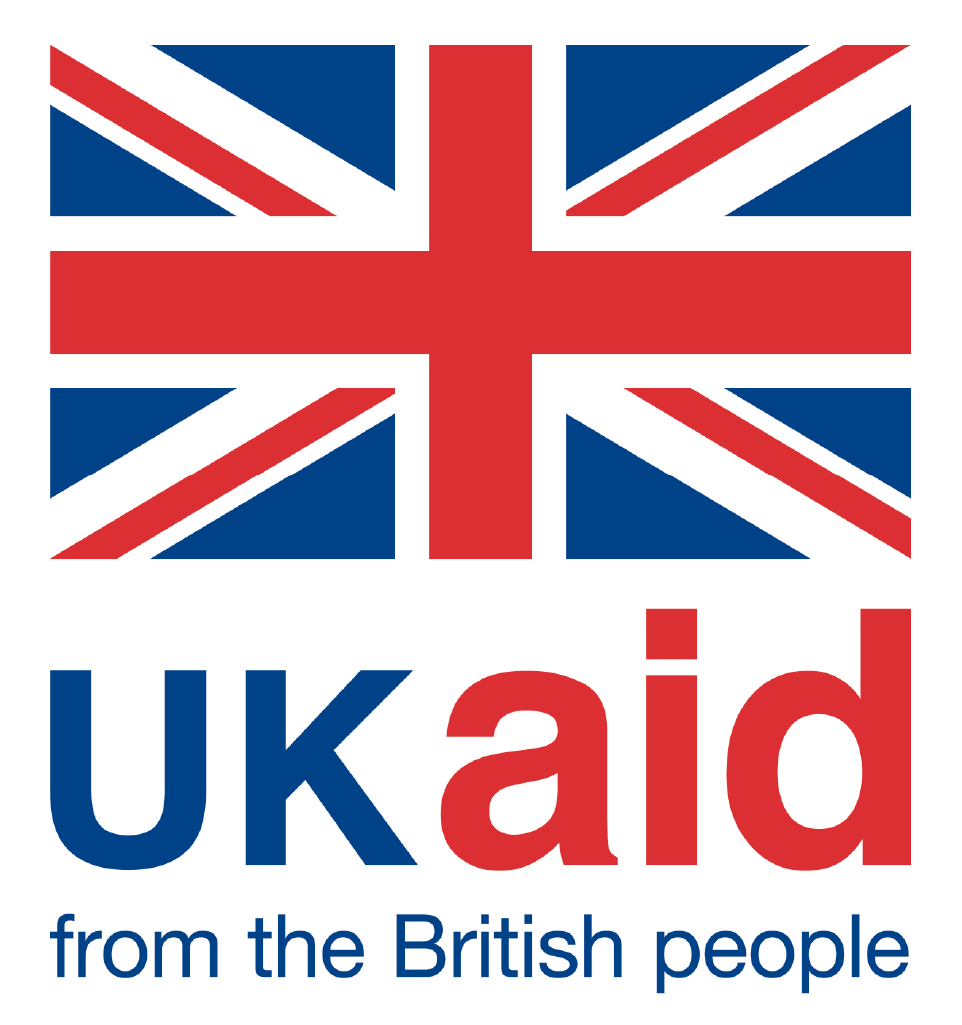 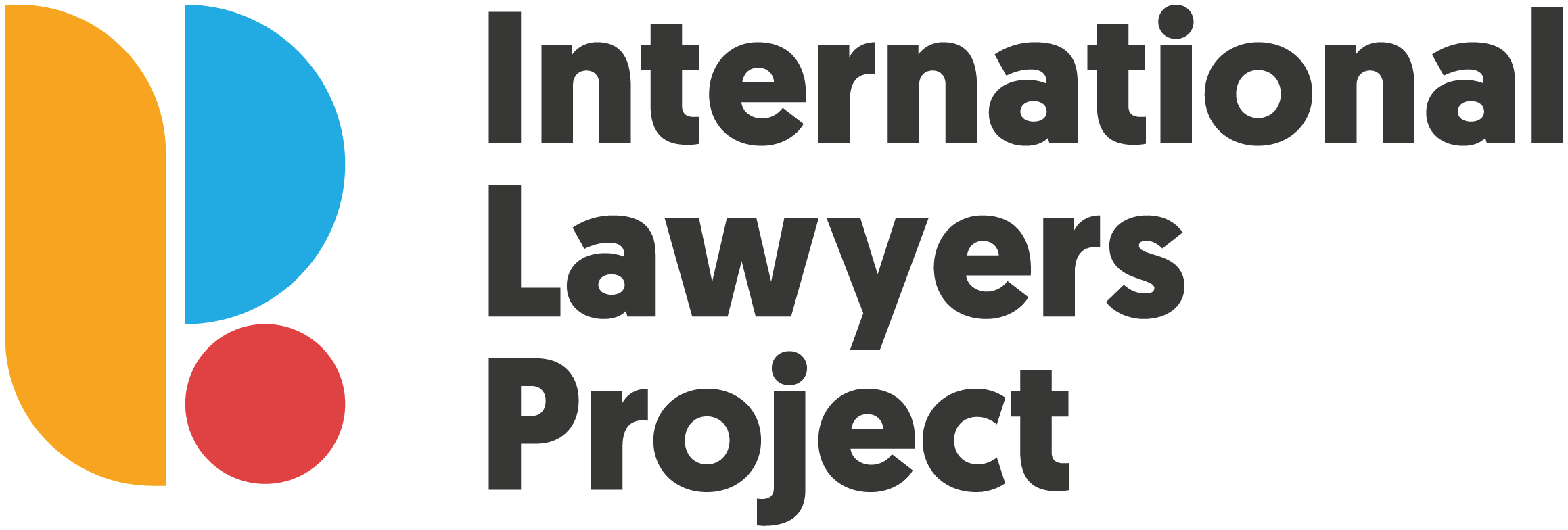 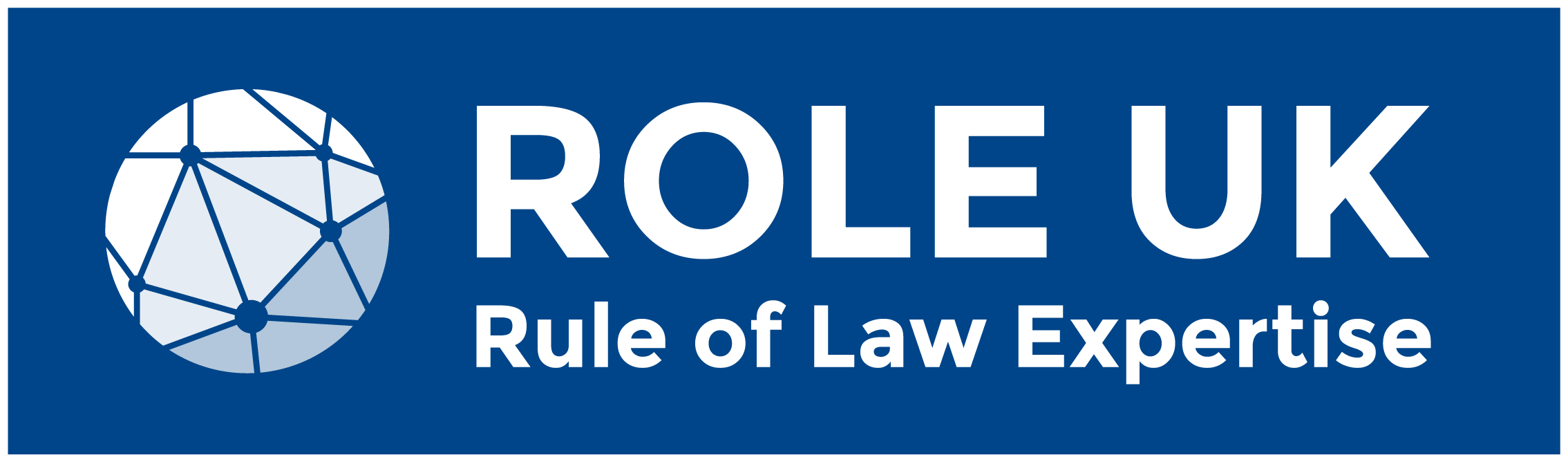 This training has received financial and technical support from Advocates for International Development’s Rule of Law Expertise UK (ROLE UK) Programme and UKAid
rights:appliedi-track accountability solutions	Oliver Windridge is a British lawyer, specializing in international human rights, anti-corruption 	and international criminal law. He is particularly interested in exploring where these three 	elements interconnect. 	Oliver is founder of rights: applied, a human rights and anti-corruption consultancy that has 	pioneered the use of “multi-track accountability” solutions.	Learn more at www.rightsapplied.com
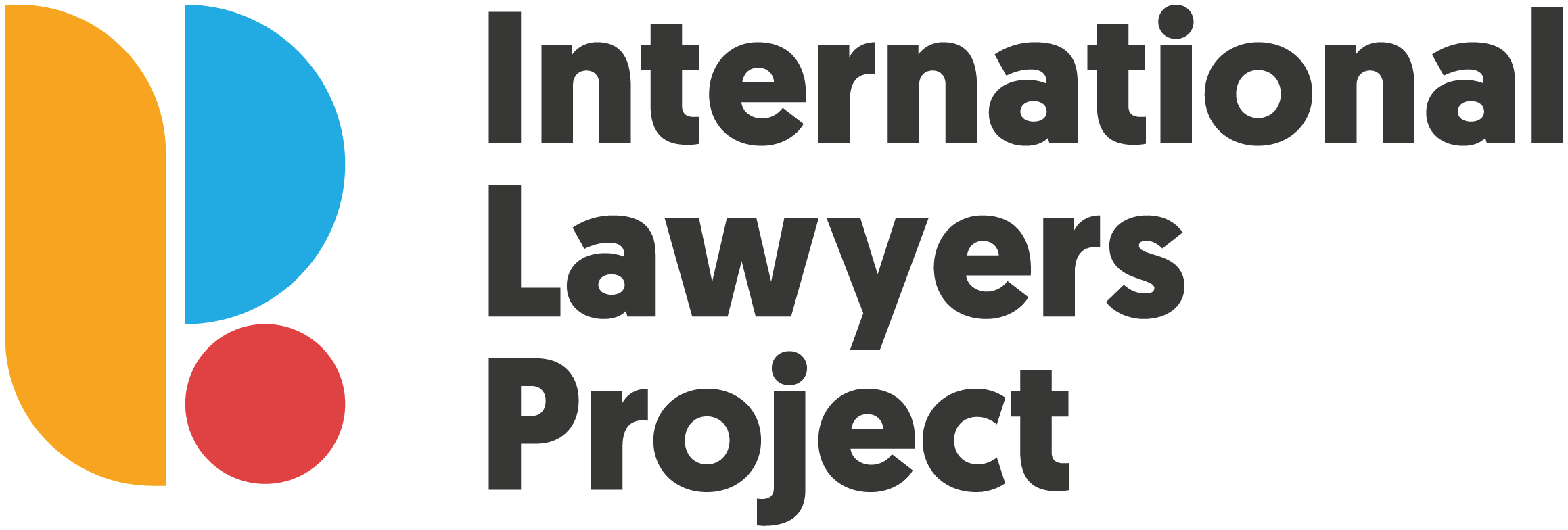 What Are Sanctions?
Sanctions Regimes in Depth
      UK Global Human Rights (GHR)
      UK Global Anti-Corruption (GAC)
      US Global Magnitsky (GloMag)
Policy Considerations
Practicalities
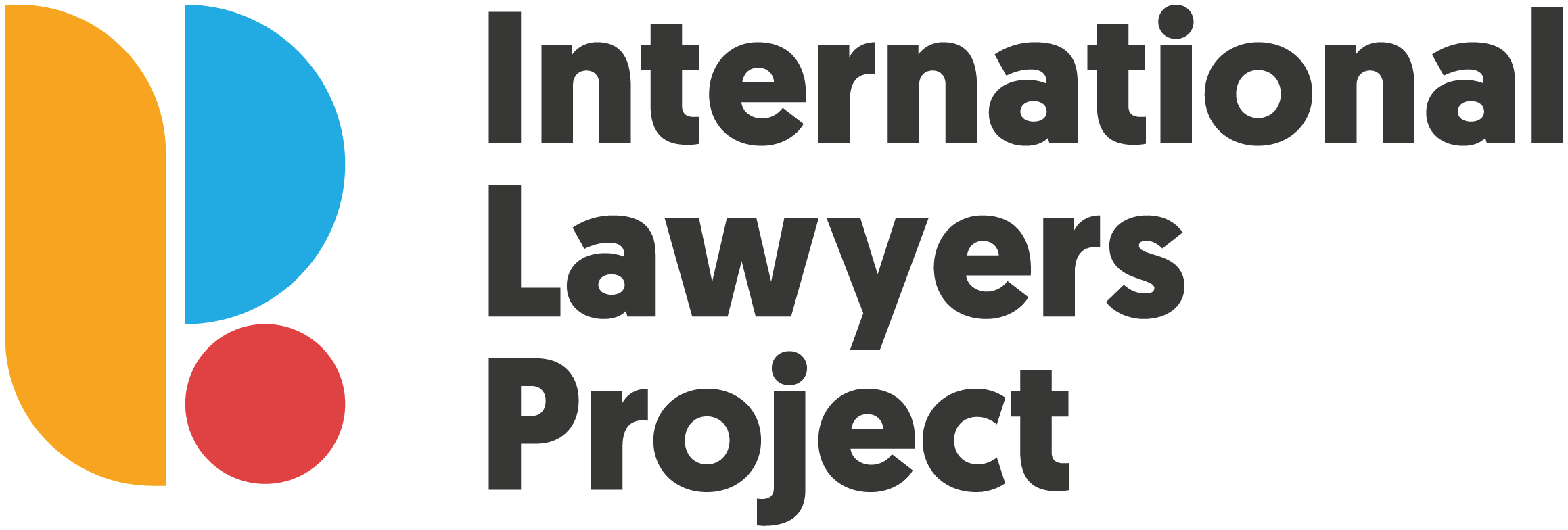 What are Sanctions?
Sanctions are a foreign policy tool
They are aimed at encouraging behavioral change
Generally, not used against nationals of the sanctioning state but against non-nationals
Several sources of sanctions: UN, regional (EU, AU) and unilateral
Several types of sanctions. Two common types are comprehensive and targeted sanctions
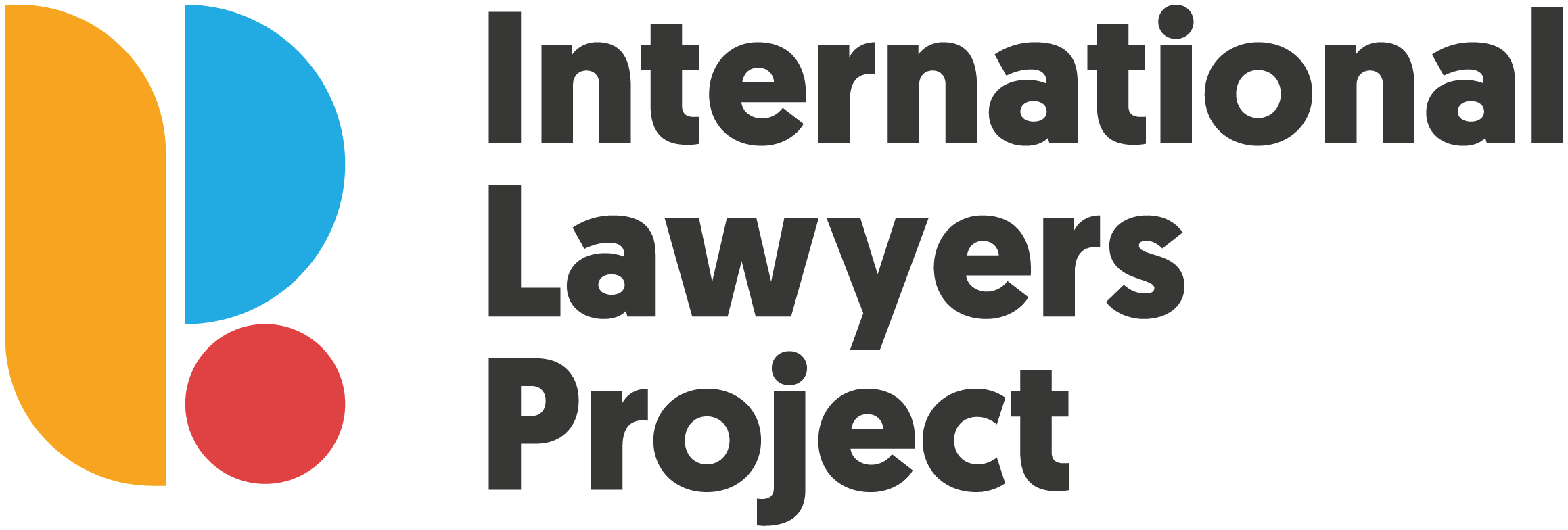 Source of Sanctions
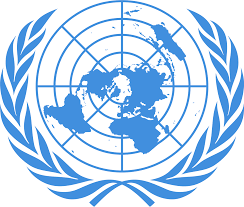 UN
UNSC
All UN Member states
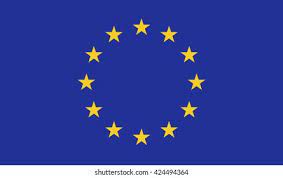 EU
All 27 Member States
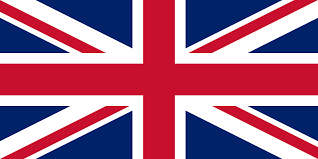 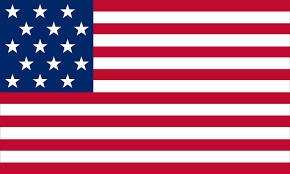 Unilateral
US, UK, Canada, Australia
Applicable to single country
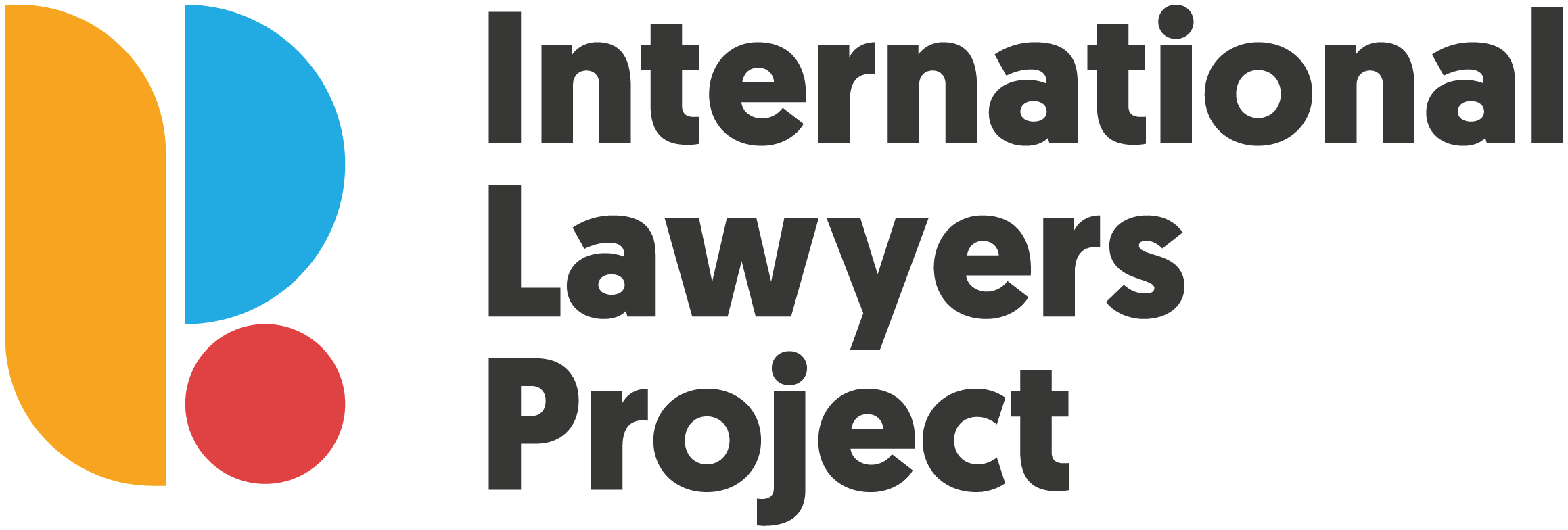 Effect of Sanctions
Criminal Offence for Violations
Asset Freezes
Denial of Services
Travel Ban
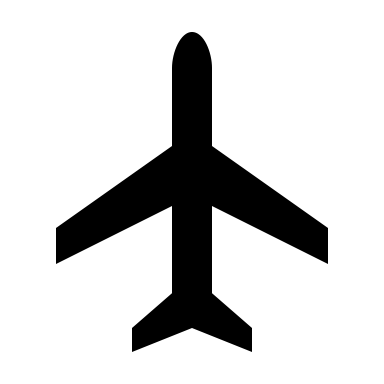 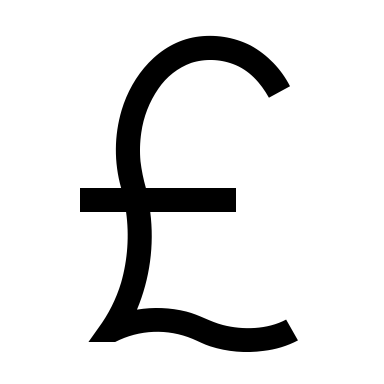 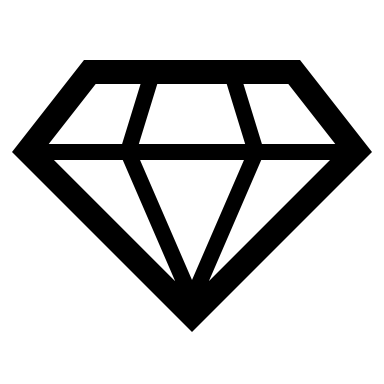 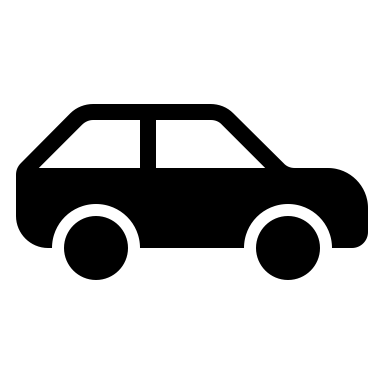 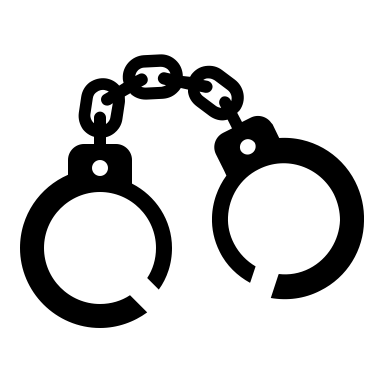 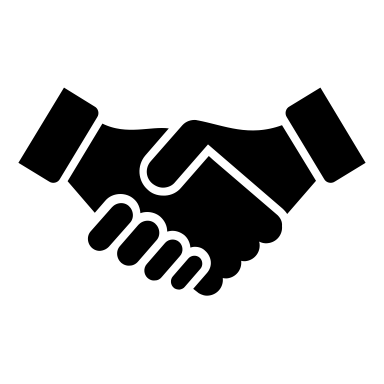 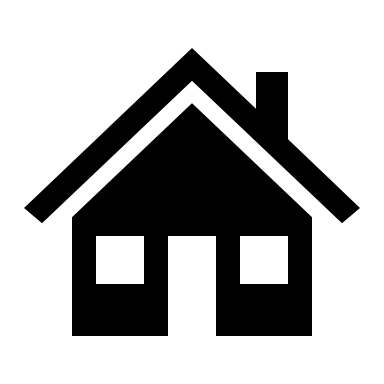 Licenses = Allowable conduct
Delisting = Removal from sanctions list
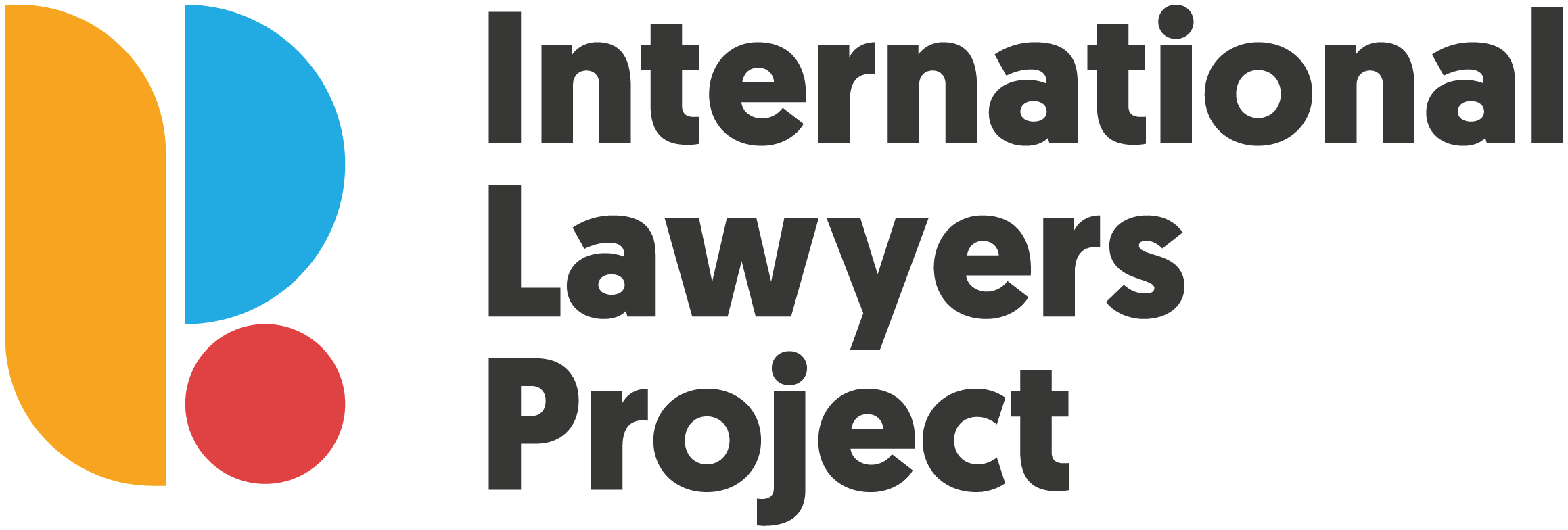 What Are Sanctions? Comprehensive Sanctions
Comprehensive = “old style”, impose sanctions on an entire regime (Iran, North Korea)
Often criticized for lacking focus, leading to citizens being impacted
Generally, are not commonly in use, although some regimes are in place
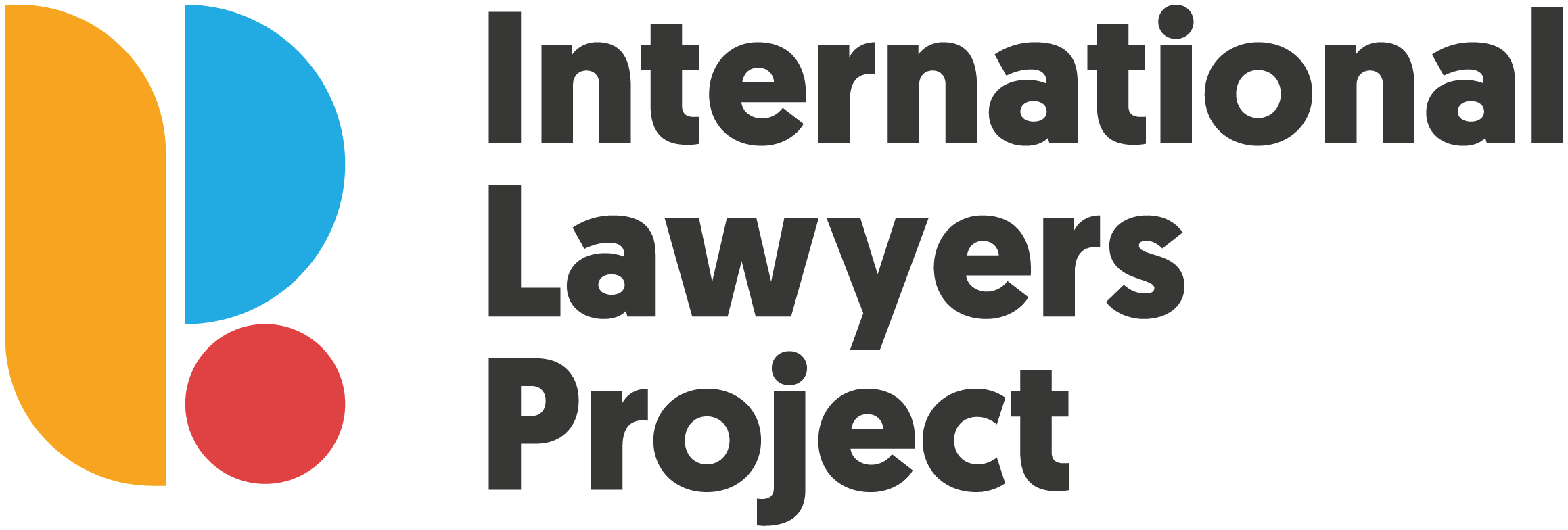 What Are Sanctions? Targeted Sanctions
Targeted sanctions, sometimes called “smart sanctions”
Impose sanctions on individuals and entities rather than entire countries/regimes
2 different types of targeted sanctions mechanisms = geographic and thematic
Geographic = A regime aimed at a specific country, but the sanctions are still targeted on individuals or entities. The reason for sanctions are often the same or similar to thematic, e.g. DRC.
Thematic = A regime aimed at a specific theme, rather than country, e.g. corruption (UK GAC) or human rights (UK GHR) Useful in particular where no geographical sanctions regime exists/operable.
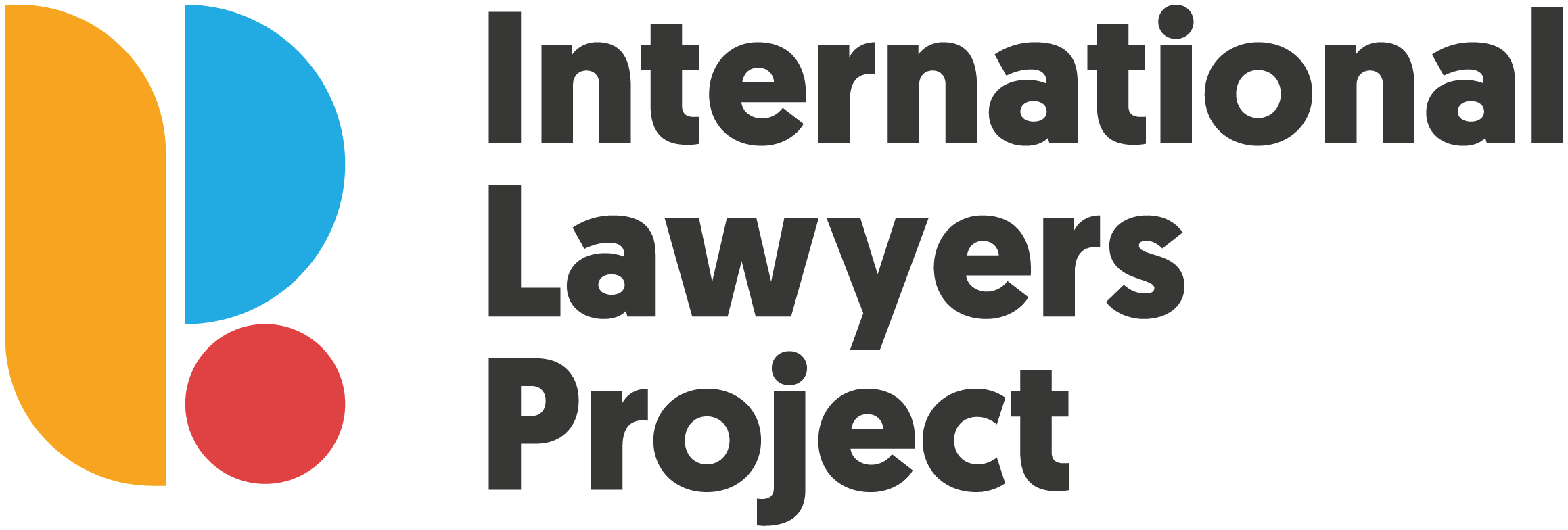 UK Sanctions Regimes: Global Human Rights
Launched in July 2020
Thematic sanctions regime
The UK’s first major unilateral sanctions regime post-Brexit
Three human rights within scope: 
(1)  right to life; 
(2) right not to be subjected to torture or cruel, inhuman or degrading treatment or punishment; 
(3) right to be free from slavery, not to be held in servitude or required to perform forced or compulsory labour.
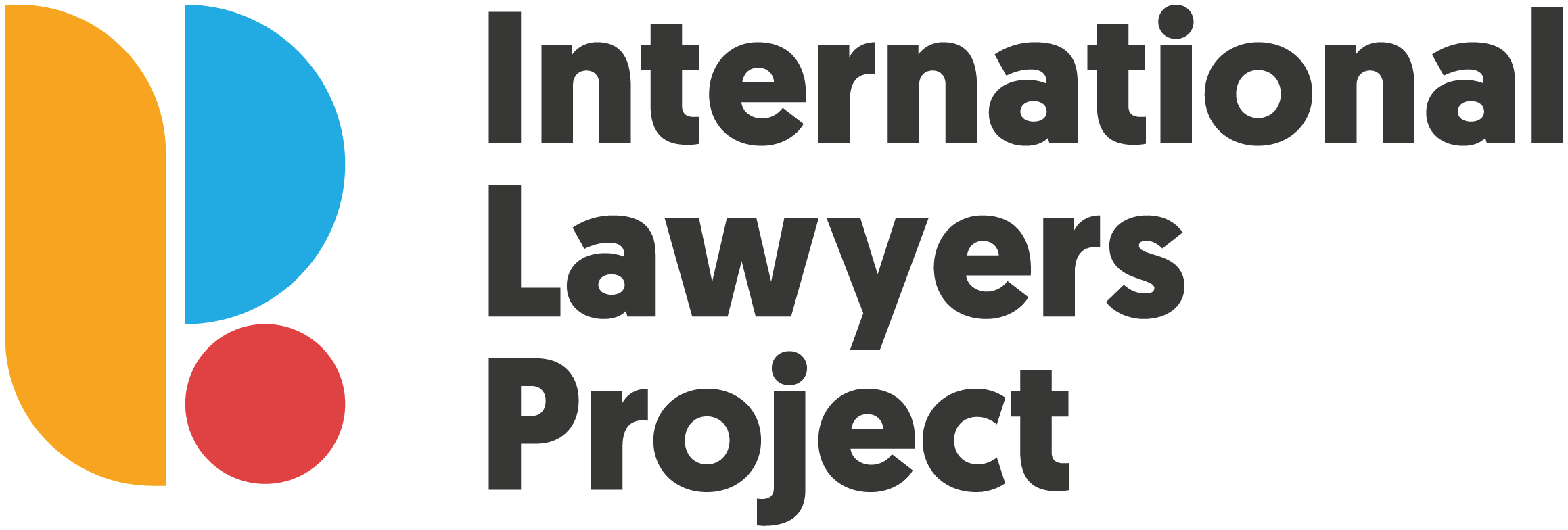 UK Sanctions Regimes: Global Human Rights
UK FCDO has stated some of the kinds of conduct that could also fall within scope:
Rape and other forms of sexual violence, including sexual slavery, forced prostitution, forced pregnancy, forced abortion, and enforced sterilization; 
Enforced disappearances; 
Extrajudicial killings, including and especially killings of or violence against human rights defenders, media workers, and journalists, as well as violence or killings motivated on the grounds of an individual’s religion or belief; and 
Human trafficking, in so far as it constitutes slavery or practices similar to slavery, servitude, or forced and compulsory labour.
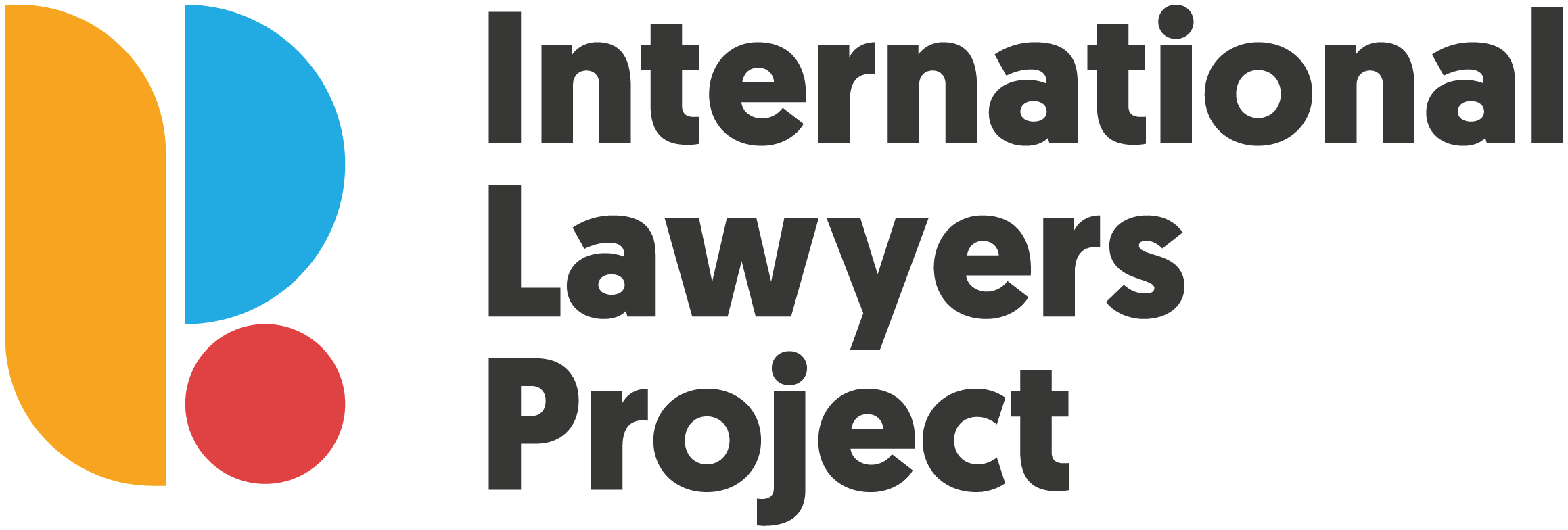 UK Sanctions Regimes: Global Human Rights
Scope of conduct is wide. Not only commits but also is or has been “involved”:
is owned (50%+) or controlled directly or indirectly by a person who is or has been so involved;
is acting on behalf of or at the direction of a person who is or has been so involved; 
is a member of, or associated with, a person who is or has been so involved 
responsible for; 
facilitates, incites, promotes, or provides support for such an activity; 
conceals evidence of such an activity; 
provides financial services, or makes available funds, economic resources, goods, or technology, knowing or having reasonable cause to suspect that those financial services, funds, economic resources, goods, or technology will or may contribute to such an activity; 
profits financially or obtains any other benefit from an activity;
responsible for the investigation or prosecution of such an activity and intentionally or recklessly fails to fulfil that responsibility; or the person contravenes, or assists with the contravention of an asset freeze over a designated person.
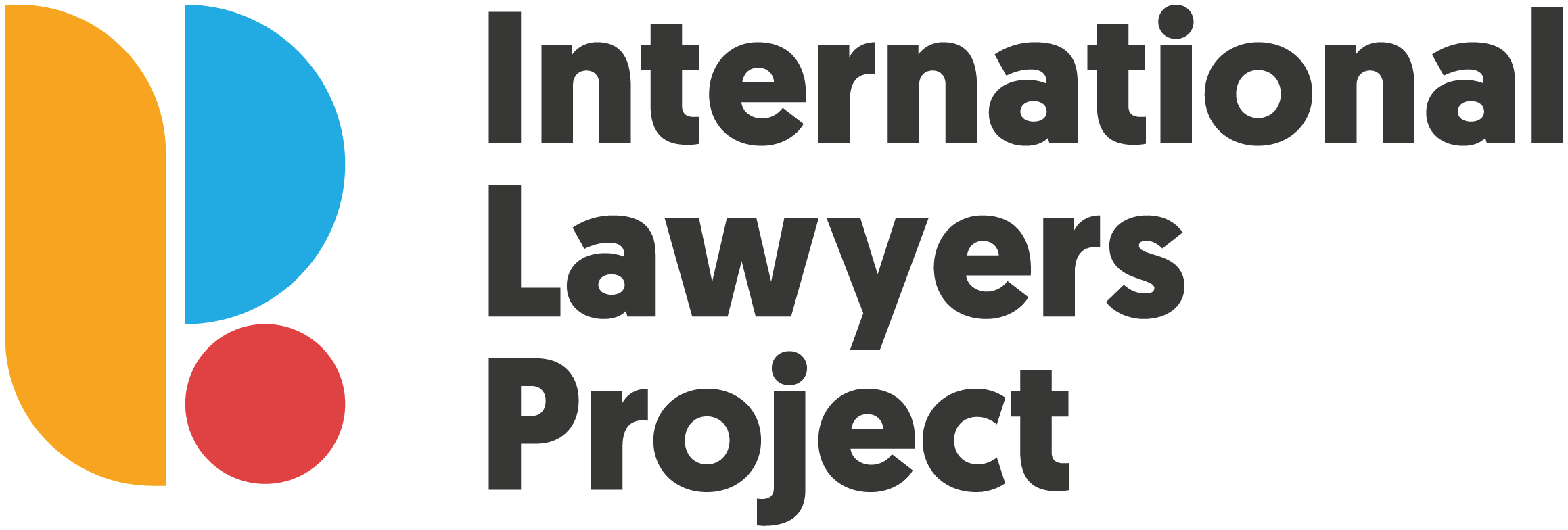 UK Sanctions Regimes: Global Human Rights
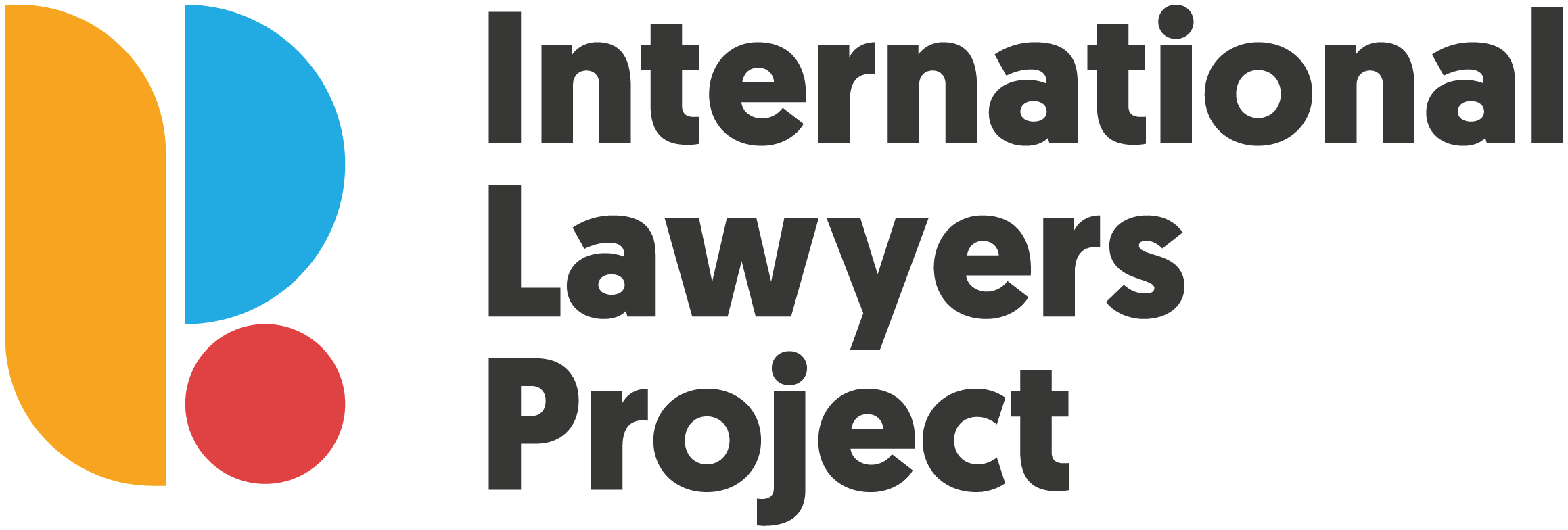 81 individuals and entities sanctioned under GHR

DPRK – entities involved in forced labour camps 
Gambia- Yahya Jammeh - Former leader of Gambia 
Belarus- officials including Lukashenko re protests
Myanmar- Military officials - Rohingya 
Saudi Arabia- Senior Officials - Jamal Khashoggi
China- Uyghur
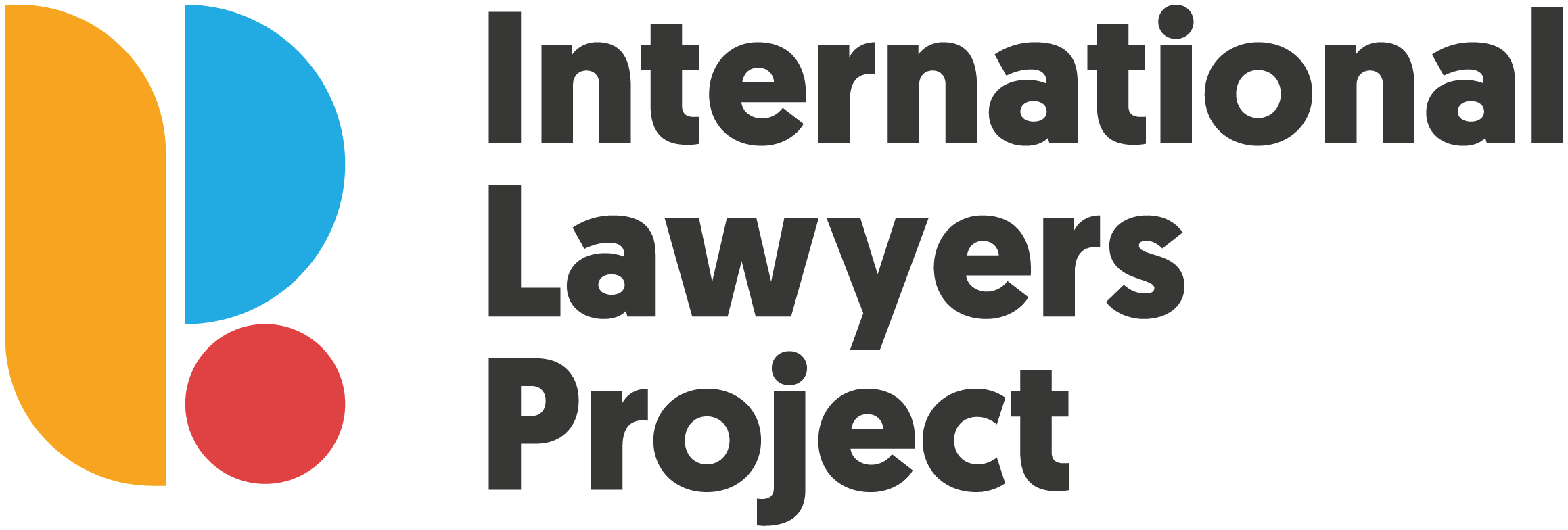 UK Sanctions Regimes: Global Anti-Corruption
Launched in April 2021. 
Sister thematic regime to UK GHR 

“Corruption” means: 
(i) Bribery or 
(ii) Misappropriation of Property
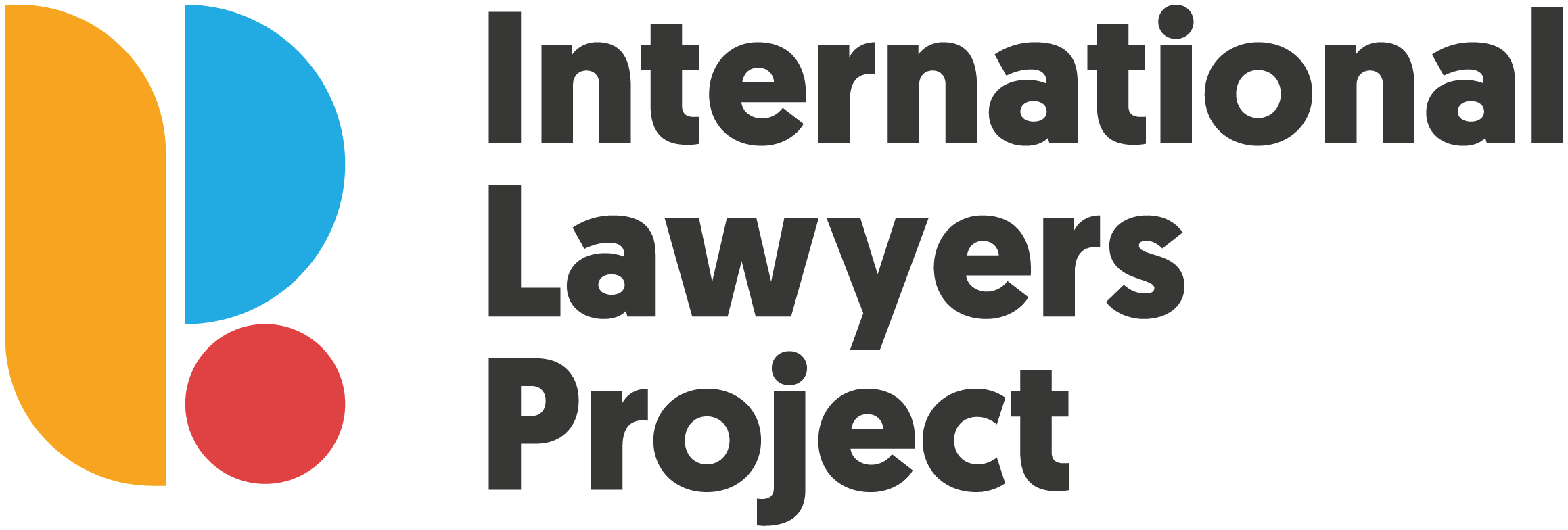 UK Sanctions Regimes: Global Anti-Corruption
UK GAC Definition of Bribery:

both giving a financial or other advantage to a foreign public official and a foreign public official receiving a financial or other advantage
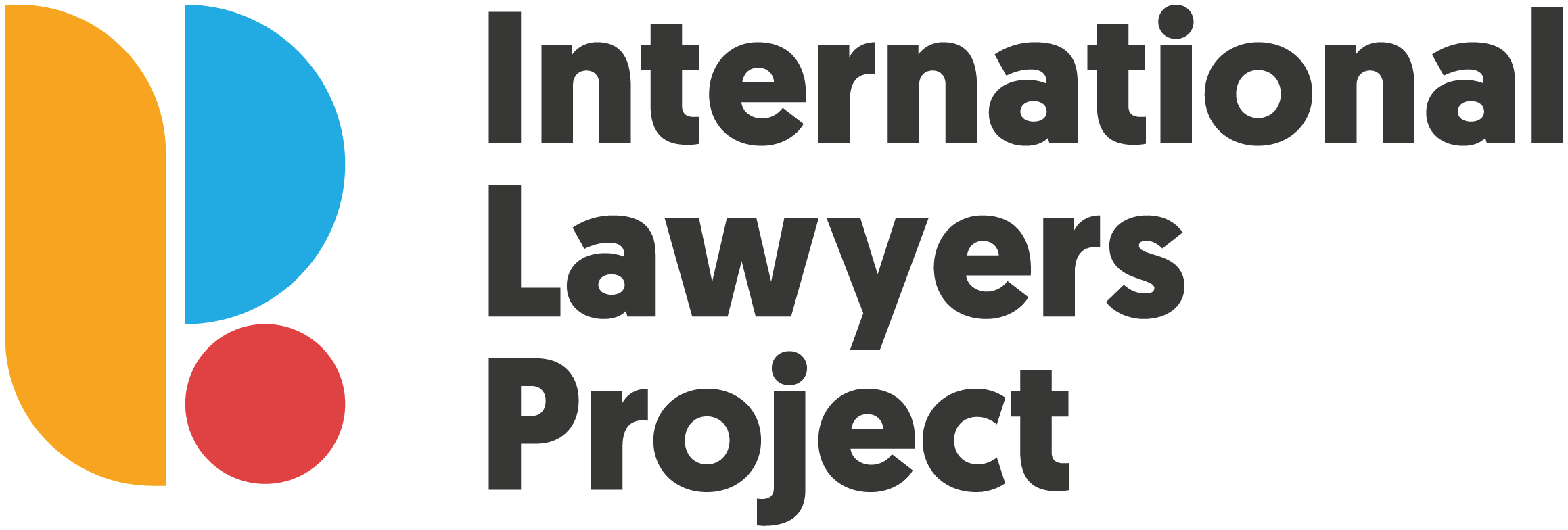 UK Sanctions Regimes: Global Anti-Corruption
UK GAC Definition of Misappropriation of Property: 

occurs where a foreign public official improperly diverts or allocates property entrusted to them in their official role. This may be intended to benefit them or a third person. Property can include anything of value, including contracts or licenses or concessions
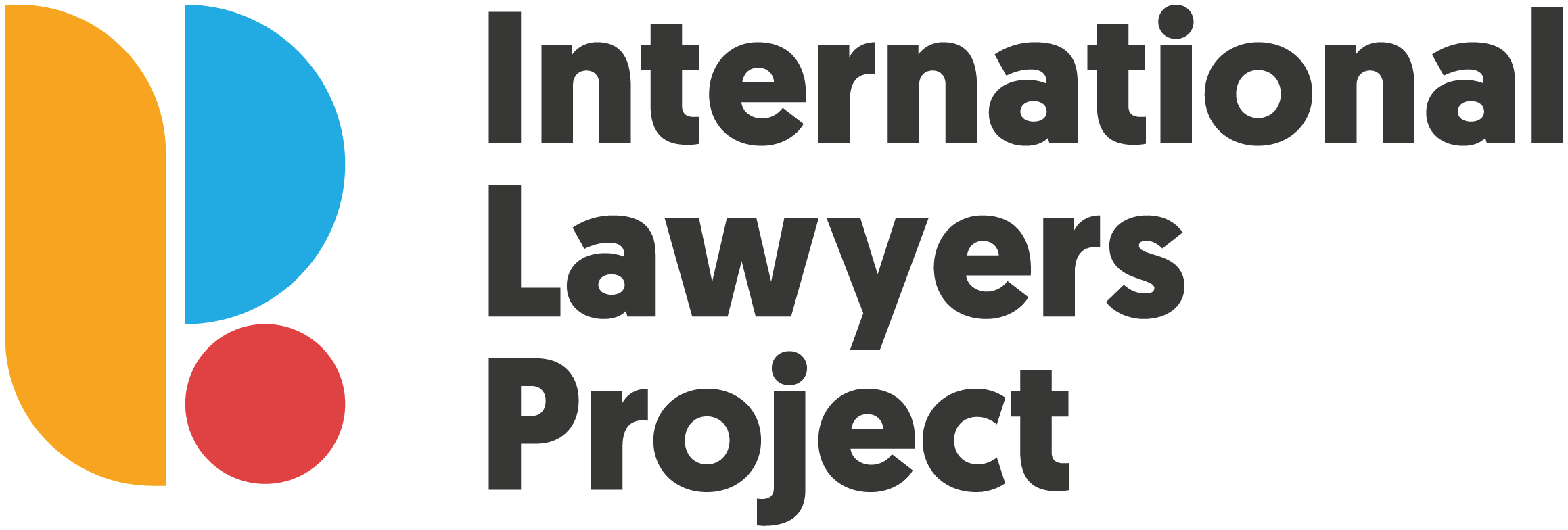 UK Sanctions Regimes: Global Anti-Corruption
“involved person” includes:
is responsible for or engages in serious corruption
facilitates or provides support for such conduct
profits financially or obtains any other benefit from such conduct
conceals or disguises, or facilitates the concealment or disguise of, such conduct or any profit or proceeds from such conduct
transfers or converts, or facilitates the transfer or conversion of, any profit or proceeds from such conduct
is responsible for the investigation or prosecution of such conduct and intentionally or recklessly fails to fulfil that responsibility
uses threats, intimidation or physical force to interfere in, or otherwise interferes in, any law enforcement or judicial process in connection with such conduct
contravenes, or assists with the contravention of, certain provisions in the Regulations
		Under the GAC Regulations, a person is also an “involved person” if the person:
		is owned or controlled by a person who has been involved as above
		acts on behalf of or at the direction of such a person
		is a member of, or associated with, such a person
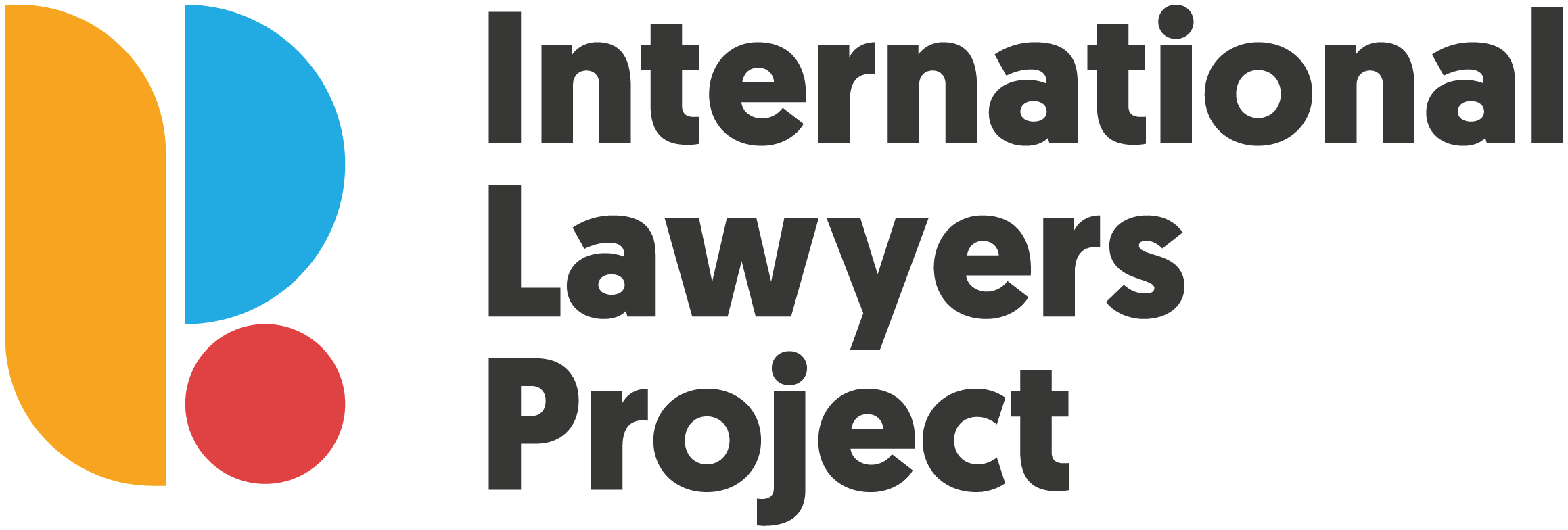 UK Sanctions Regimes: Global Anti-Corruption
UK GAC 27 Designations in total including:

South Africa- Gupta brothers and associate
South Sudan- Al-Cardinal - businessman 
Zimbabwe- Tagwirei - businessman 
Iraq- Al Sultan – governor
Latin America
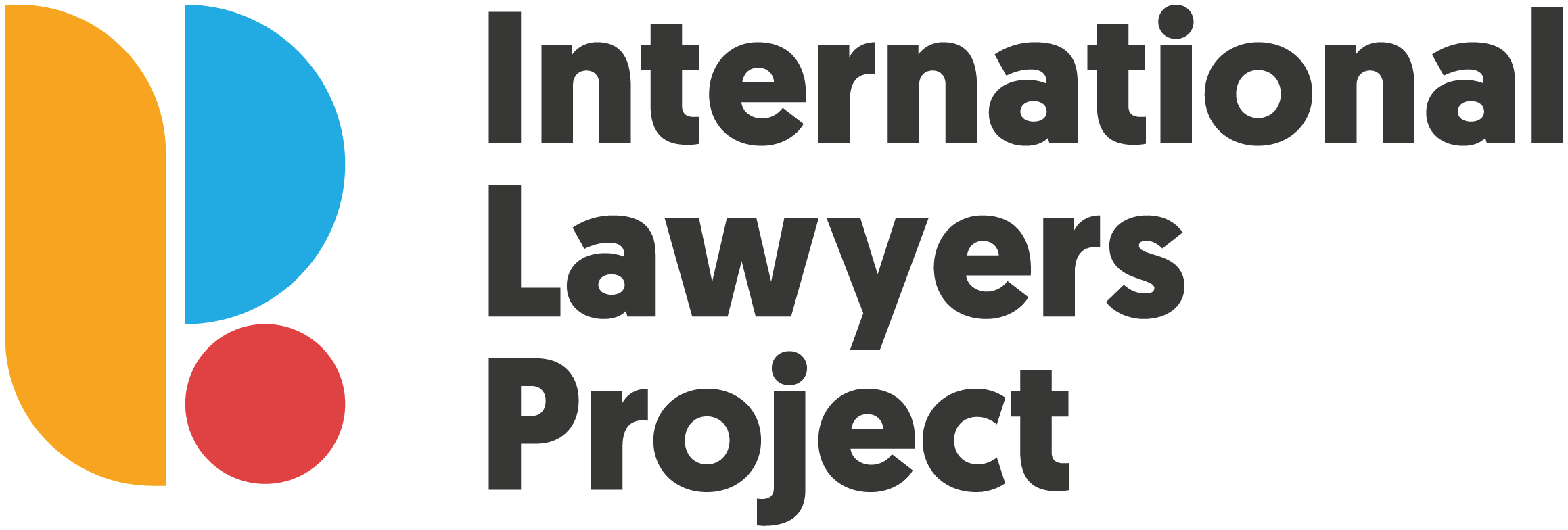 UK Sanctions Regimes: Global Human Rights and Global Anti-Corruption
The GAC Regulations when launched contained two-limb test that must be met before a person can be designated:
That there are “reasonable grounds to suspect” that the person is an “involved person” (i.e. connected to the activity in one of the ways set out above).
That designating that person would be appropriate with regards to the sanctions regime’s purposes 	and the likely significant effects on that person of designating them. (Note: Appropriateness under newest legislation removed)
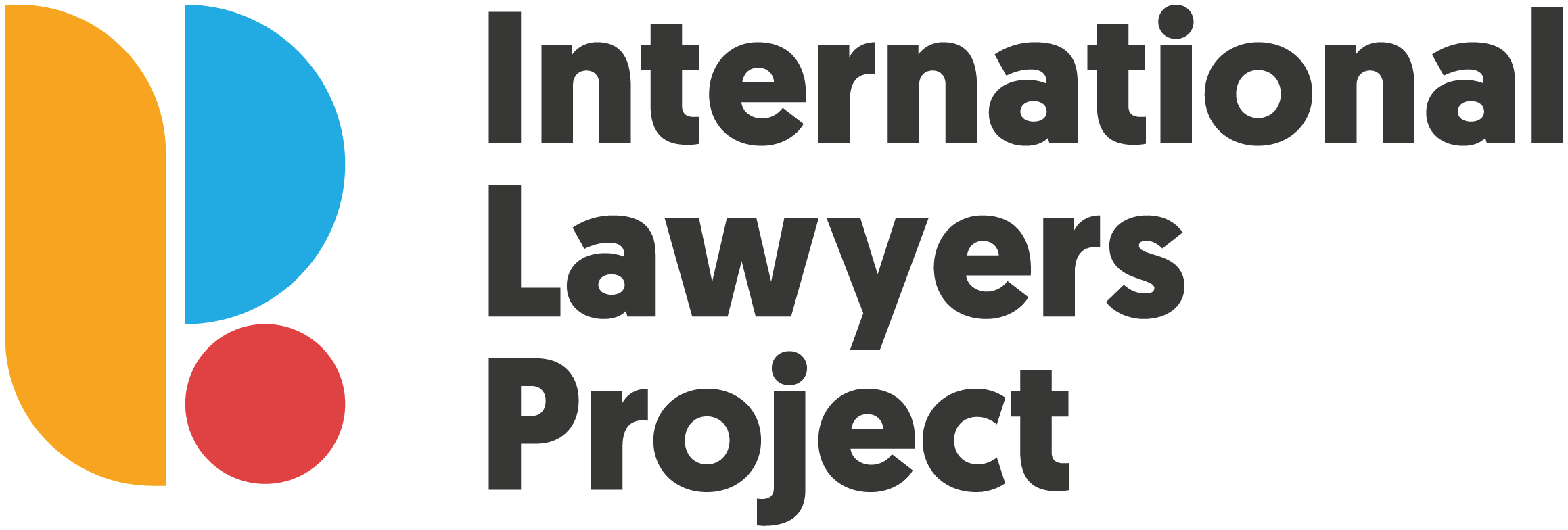 US Sanctions Regimes: Global Magnitsky
Launched in 2016 & 2017
Forerunner of new wave of thematic sanctions regimes
Scope:
“serious human rights abuse”
 “acts of corruption” including the transfer 
or the facilitation of the transfer of the proceeds of corruption
Significant numbers of individuals and entities listed (400+) incl. most recently 3 Liberian       individuals allegedly involved in corruption
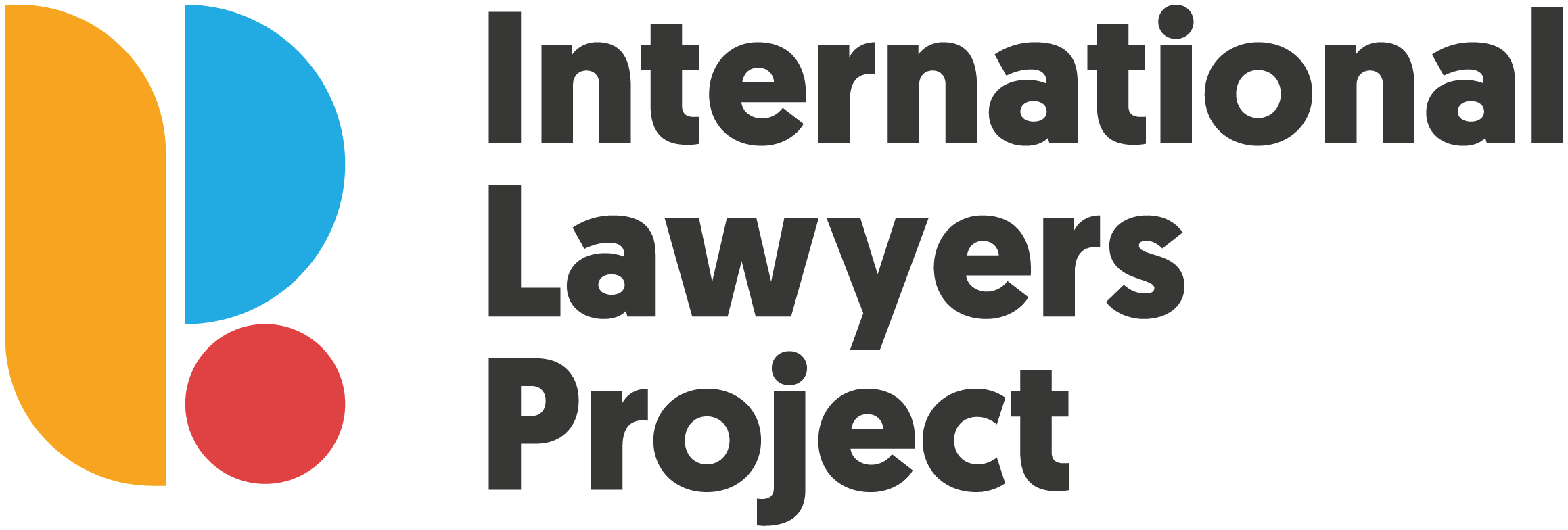 Sanctions Regimes: Policy
As a foreign policy tool, as well as falling within scope, consideration must always be given to policy issues, such as: 
   	* Human rights, anti-corruption, regional policy priorities
     	* The scale, nature and impact of the violation
     	* The status, connections and activities of the target
    	* Collective international action
	* Government relations
 	* Interaction with law enforcement activities
 	* Risk of reprisals
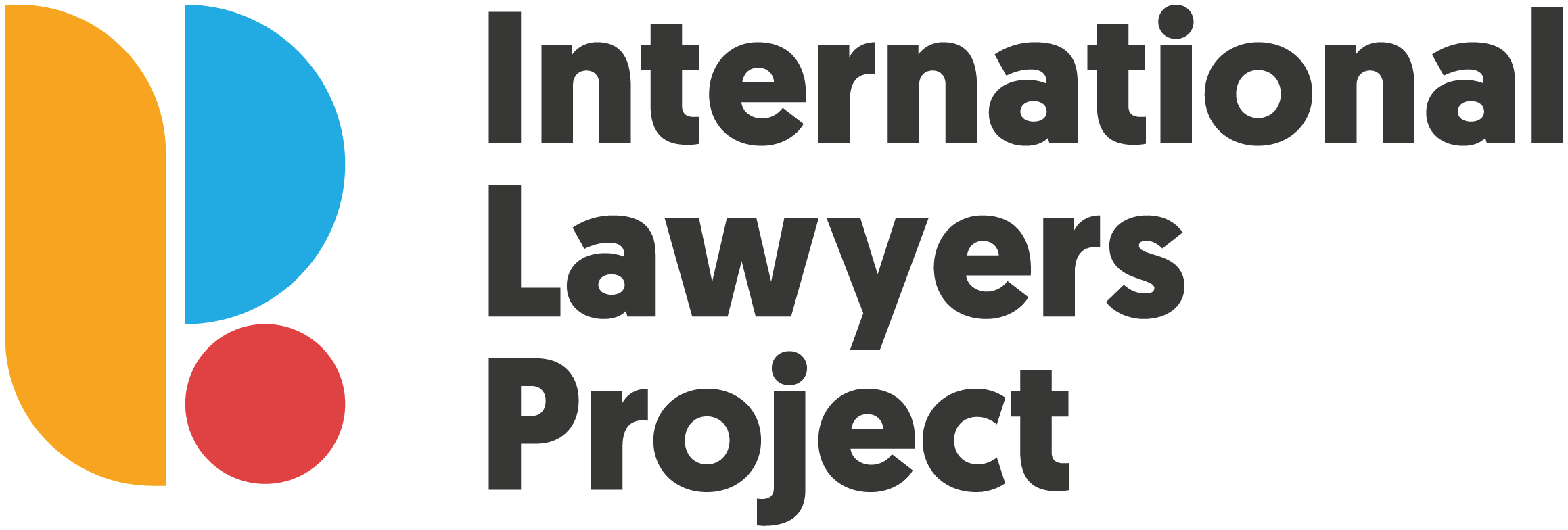 Sanctions Regimes: Practicalities
Submissions can be sent directly to the UK FCDO (and US OFAC)
Recommended that at a minimum these set out: 
1. Who is the person?
For example, name (including any aliases), title and other identifying information.
2. What is the activity that justifies the application of sanctions?
Identification of activity that constitutes serious corruption under the Regulations.
3. How, and to what extent, is the person involved in the activity?
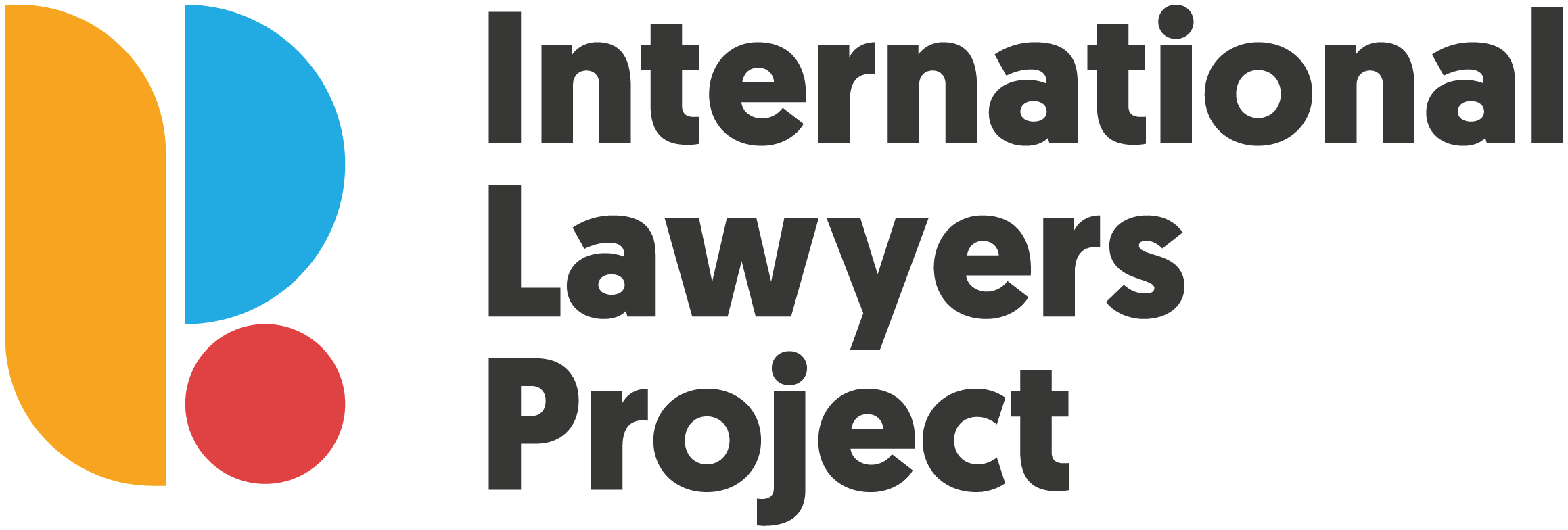 Sanctions Regimes: Practicalities
List of Abbreviations…………………………………………………..……5

Section 1. Case Summary………………………………………………….....6

Section 2. Background…………………….............................................................8

Section 3. Biographical Target Information……………………………..…..15

Section 4. Known Family, Facilitators and Assets of Targets……………..... 24

Section 5. Links between XX and XX………………………………………34

Section 6. Application of Legal Standards………………………………… ..46

Section 7. Relevant Policy Considerations………………………….………..57

Section 8. Discussion of Contrary Evidence/Arguments……………………60

Section 9. Conclusion and request……………………………………………61

Annex 1. 
Annex 2.
Annex 3.
Example of UK sanctions submission content page
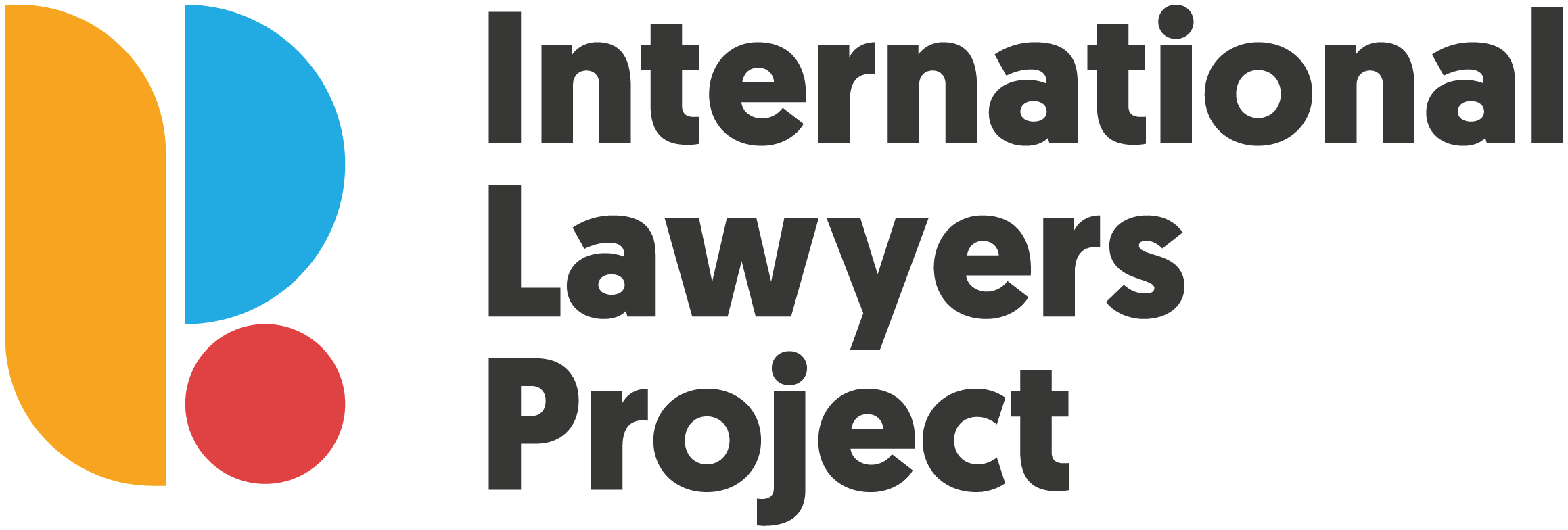 Sanctions Regimes: Practicalities
Appeal
UK: 2 automatic rights of appeal for designated persons- ministerial and High Court
US: Limited rights of appeal
Protection of Sources
US: Guaranteed 
UK: Not 100% guaranteed
GDPR, FOI, High Court
Measures in place to limit disclosure 
US and UK: Open-Source information recommended
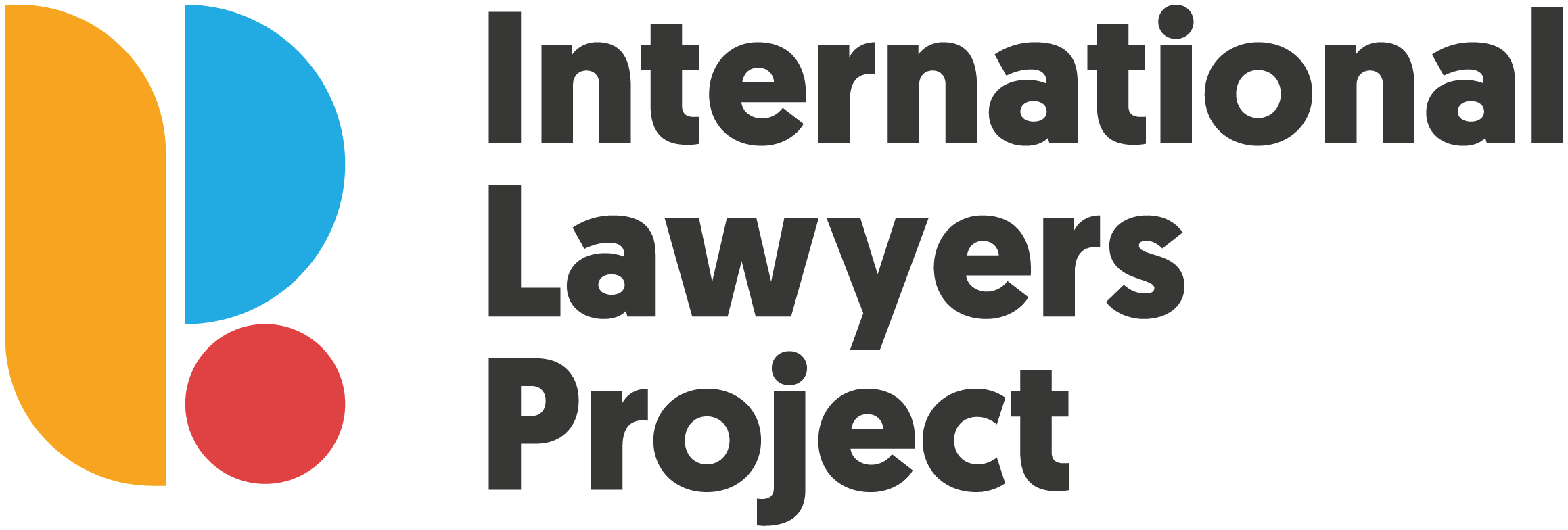 Sanctions
Pros
	* Immediate effect
	* Can influence individuals and entities where other forms of accountability are very 	unlikely
	* Standard required is lower than criminal standard
	* Can be amended and changed when required
	Cons
                       * Can be used as a “badge of honour”
                       * As a foreign policy tool, large amount of deference
                       * Engagement with authorities can be limited
                       * Can become “default” foreign policy tool
                       *Require clear messaging to negate being seen as comprehensive
                       *Can be difficult to see how delisting occurs
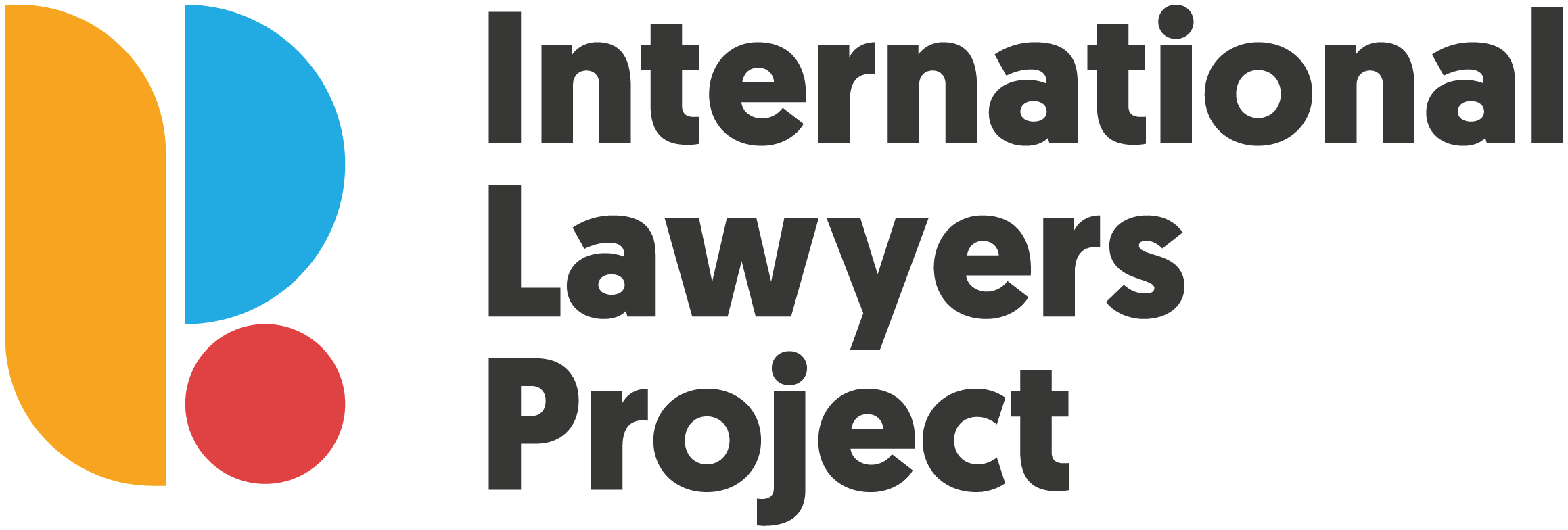 Oliver Windridge
rights: applied www.rightsapplied.com 
Email: rights.applied@protonmail.com
Twitter: @oliverwindridge
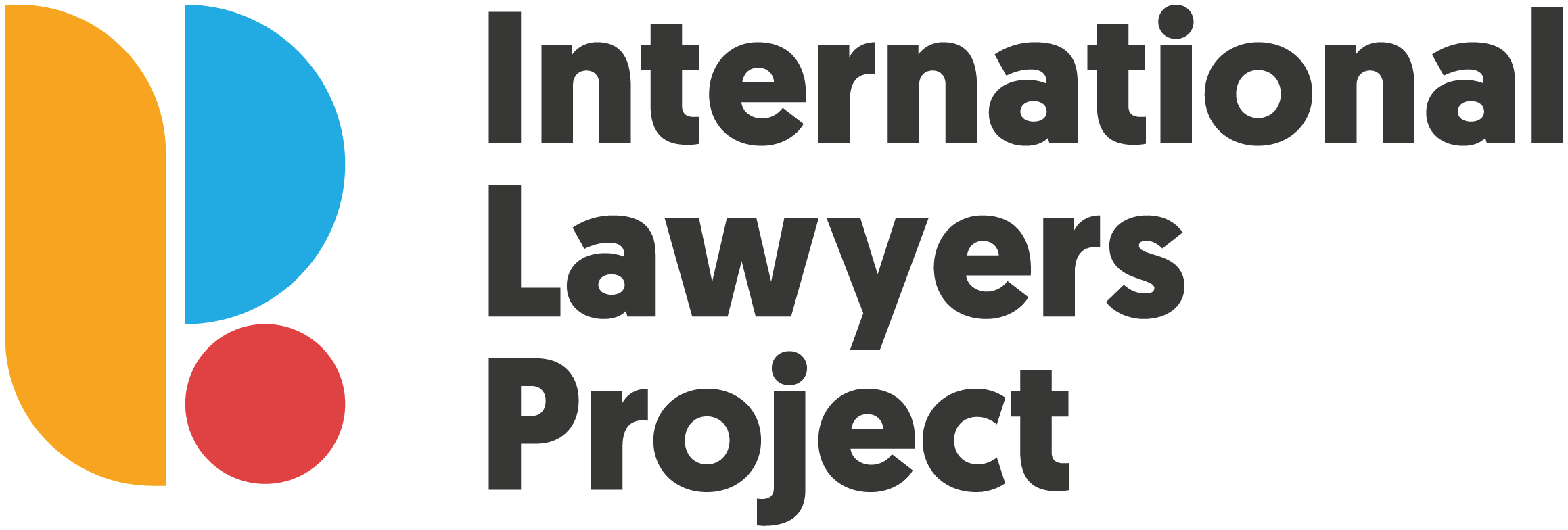 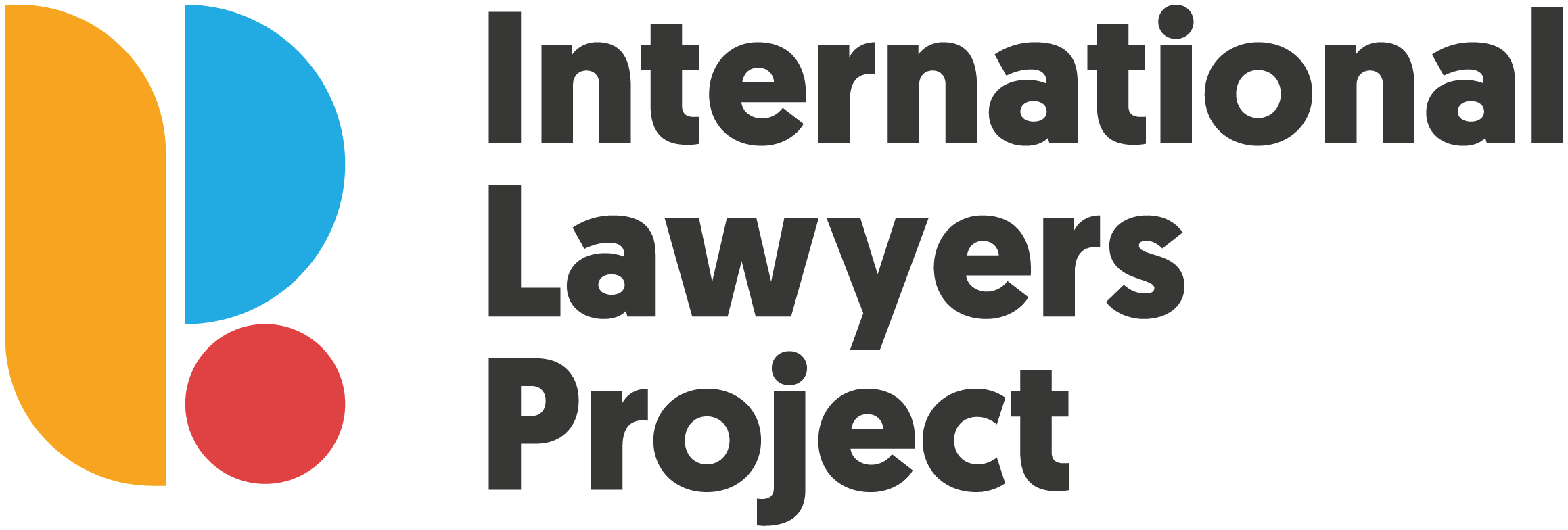 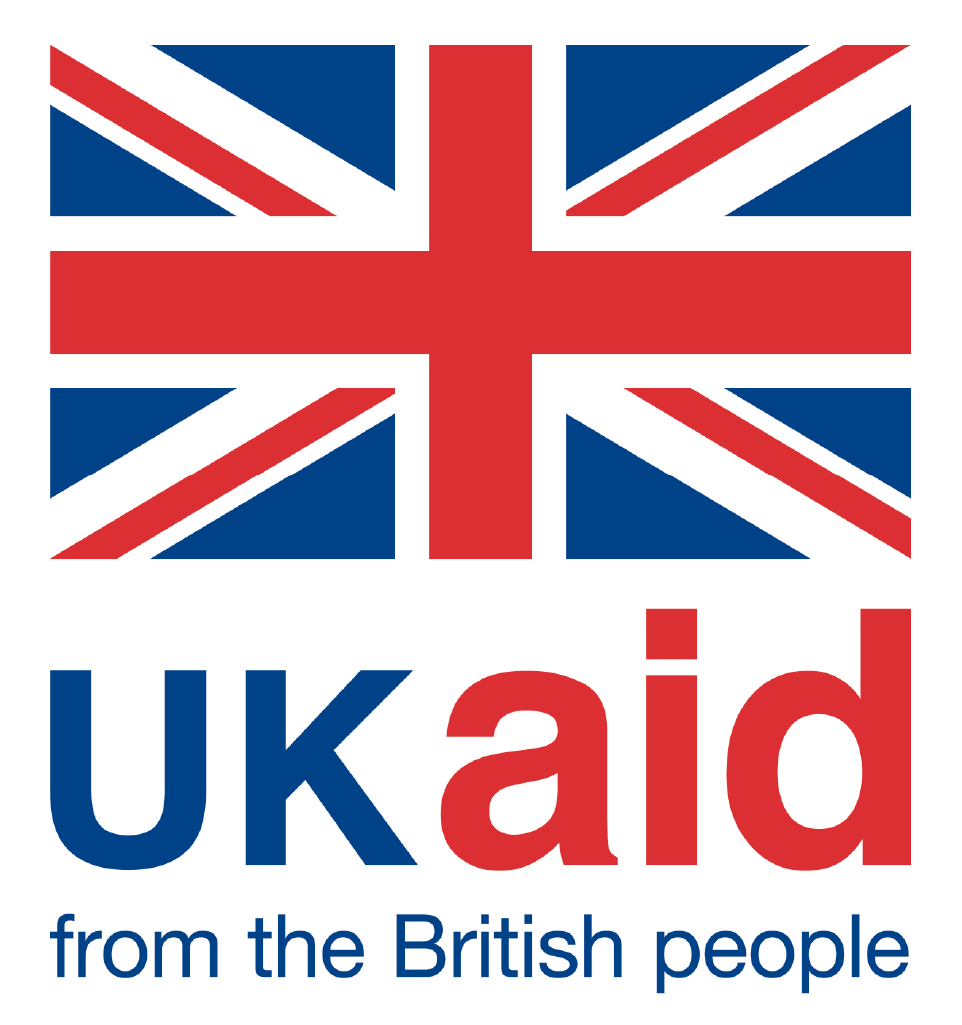 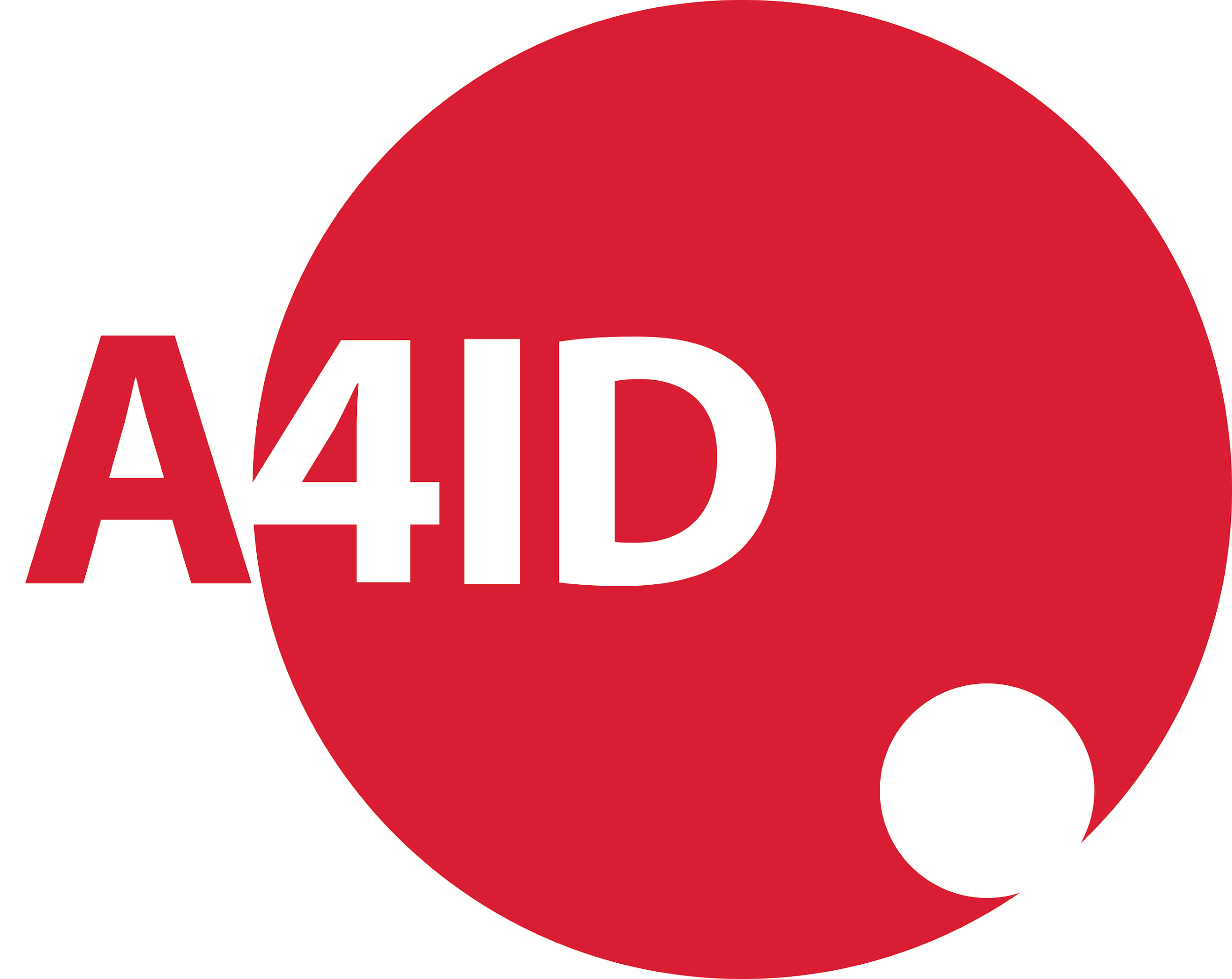 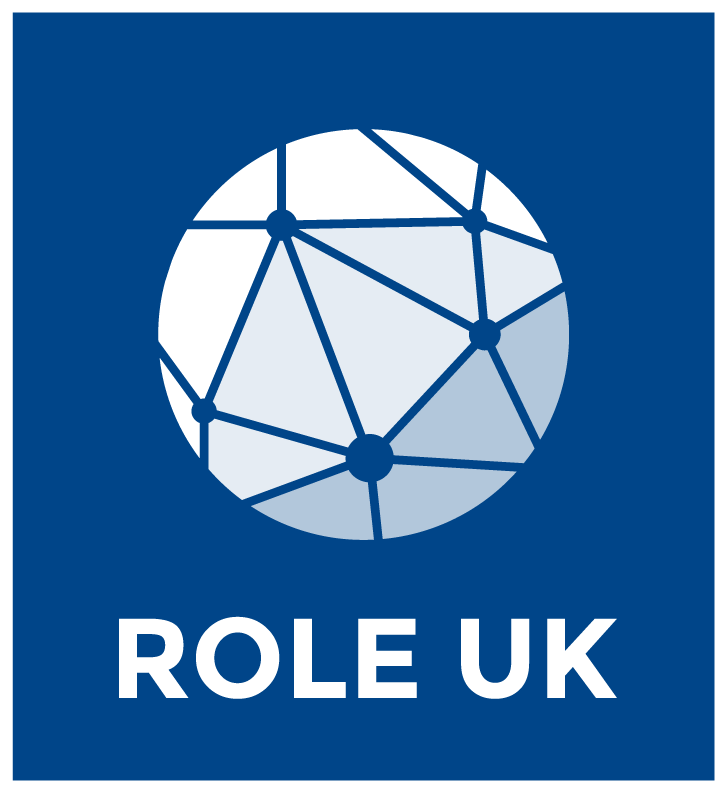 This training has received financial and technical support from Advocates for International Development’s Rule of Law Expertise UK (ROLE UK) Programme and UKAid